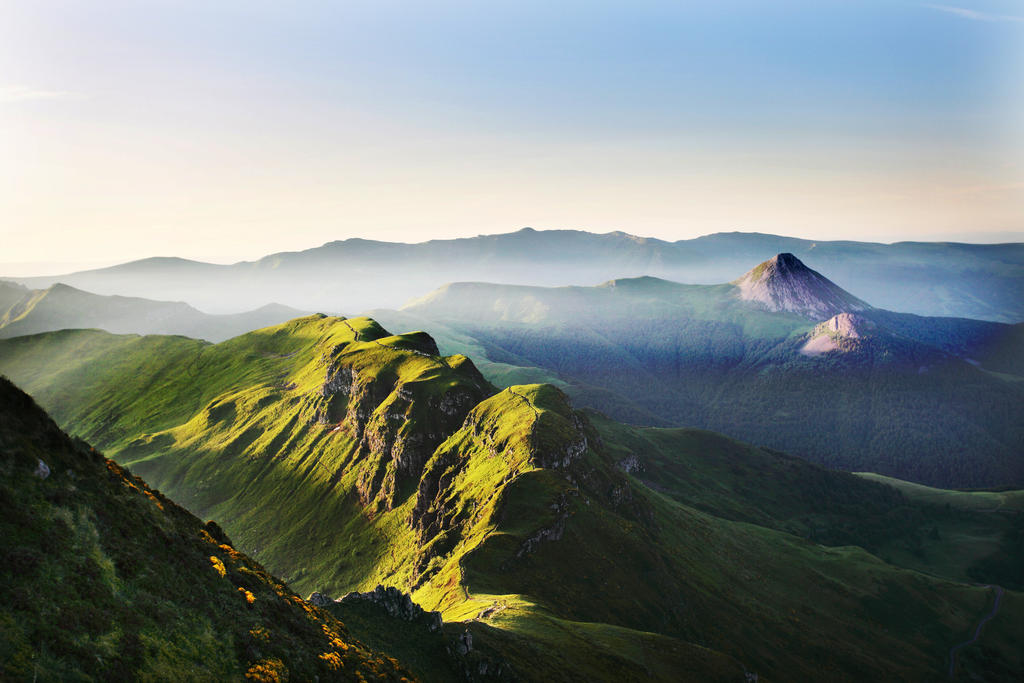 le vert tendre du Cantal
du samedi 23 juillet 2016
     au 
dimanche  31 juillet
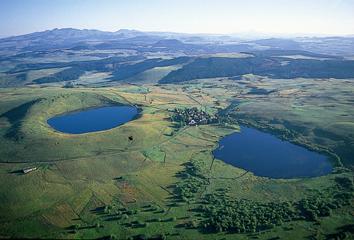 Boucle de 7 étapes
 à partir de Allanche
750 km, 13 500 m de dénivelées
16 cols (1 100 m à 1 600 m)
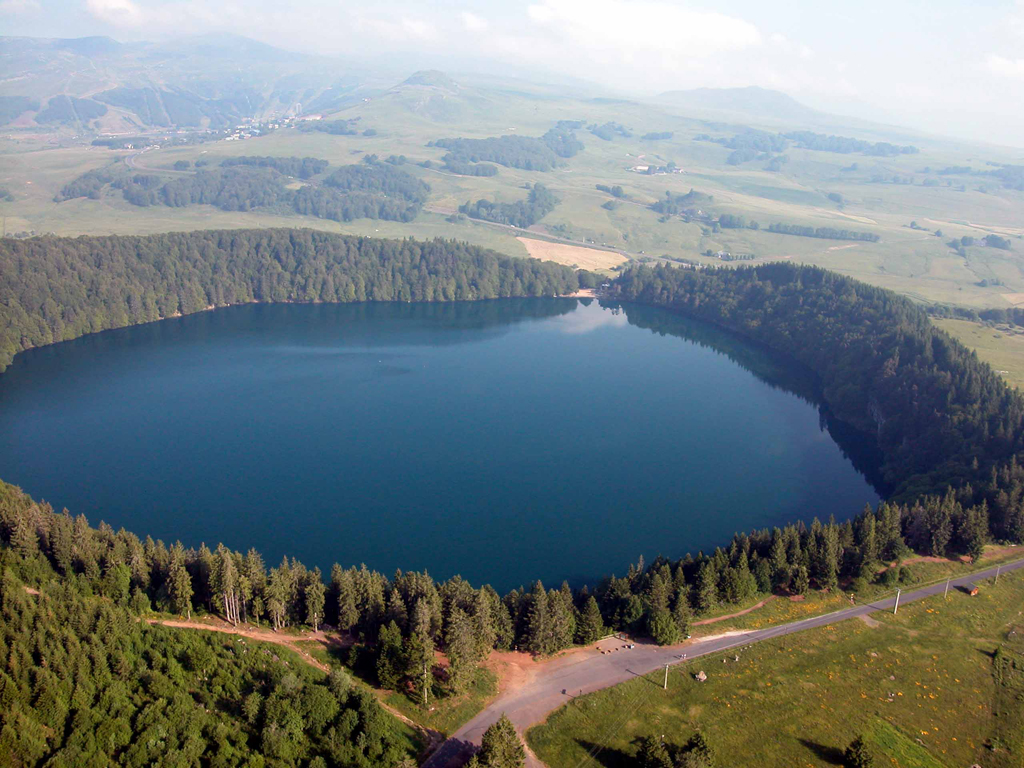 A découvrir…
Le plateau du Cézallier  

  Le PNR des volcans d’Auvergne 

  Le Puy Mary et les monts du Cantal

  Les gorges du Lot et de la Truyère
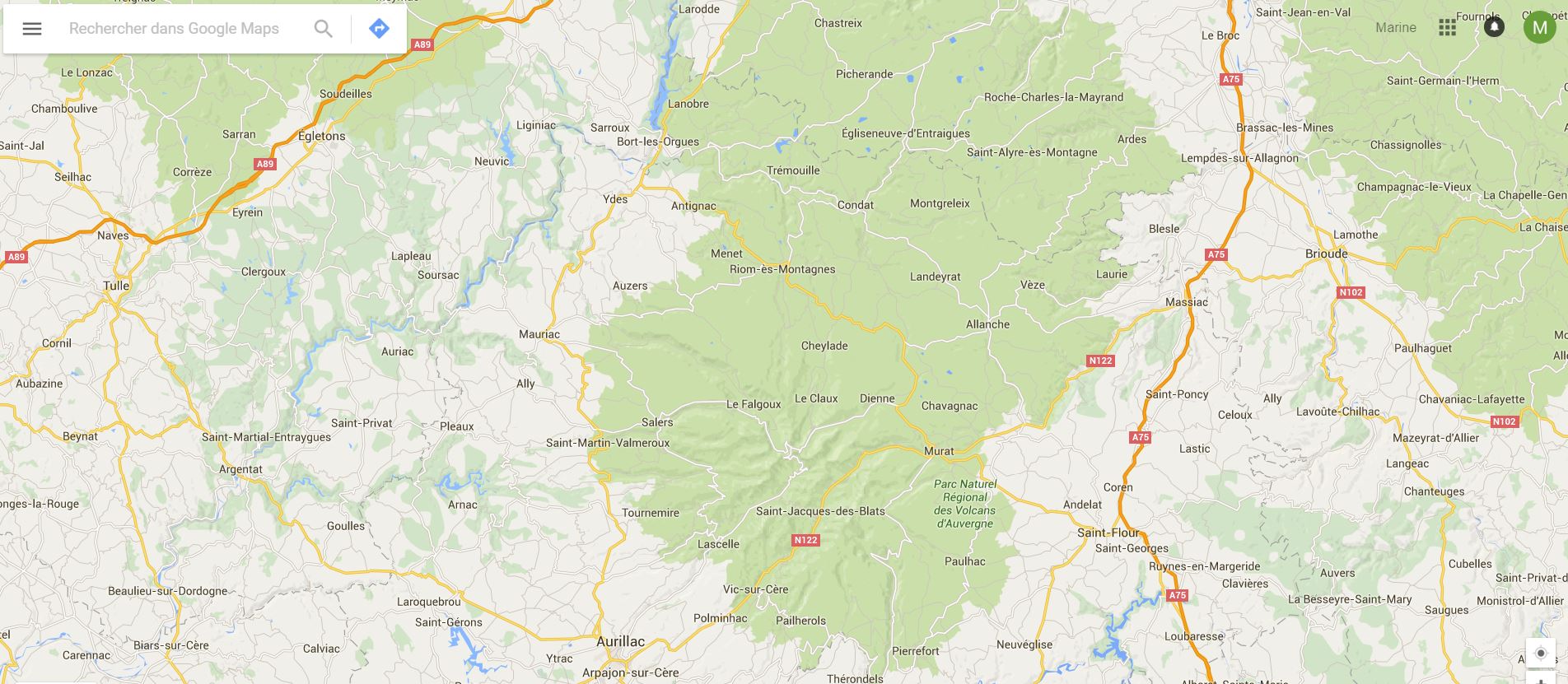 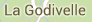 Le parcours
Le parcours
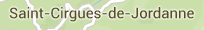 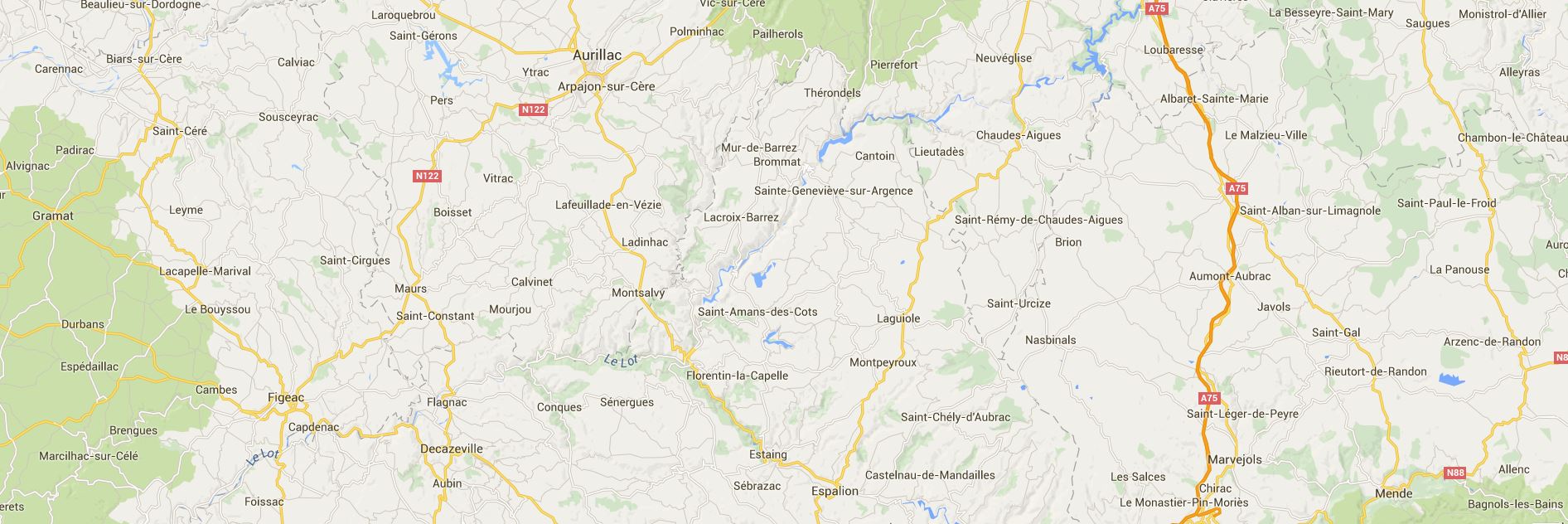 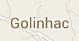 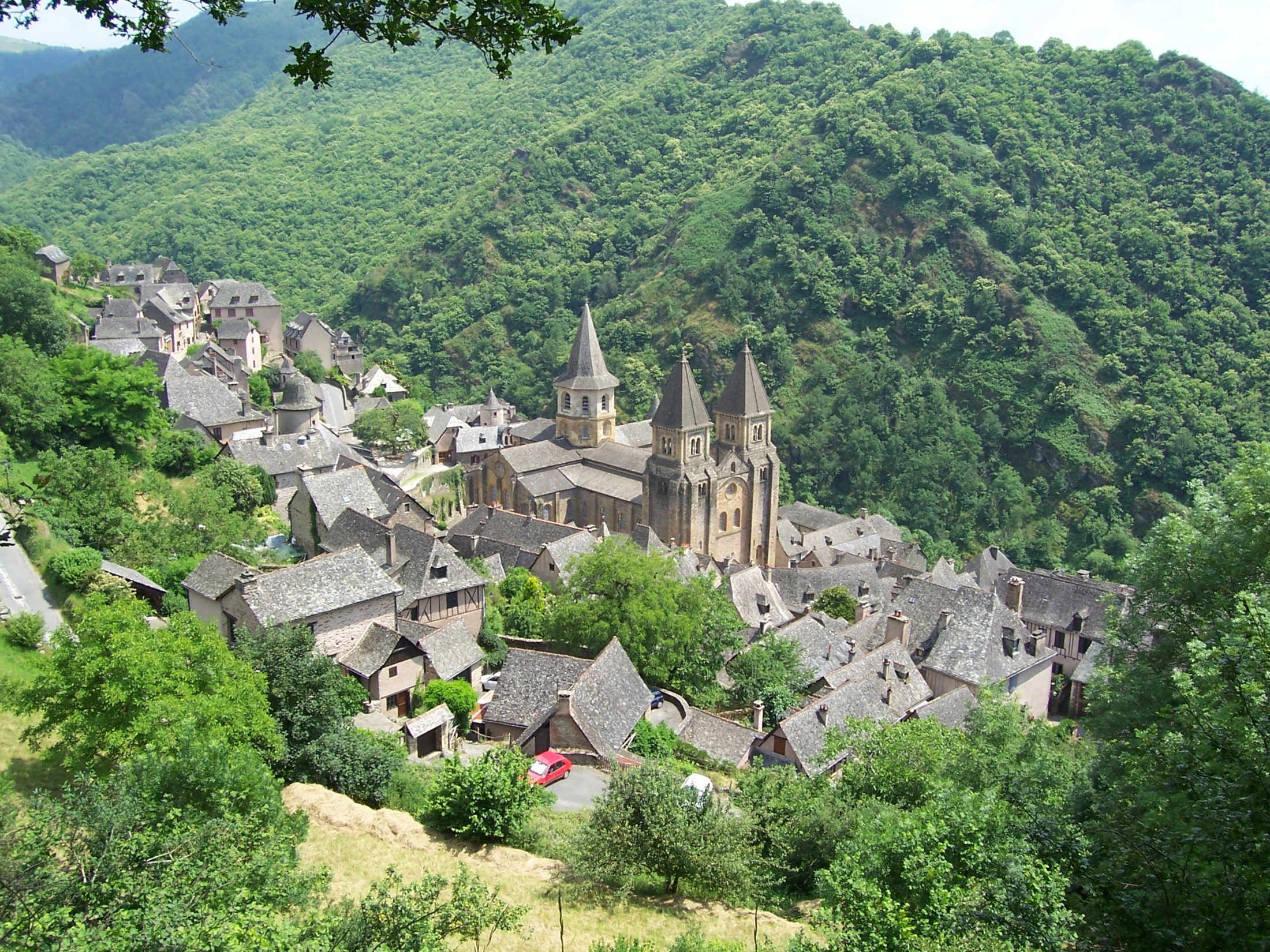 Les 7 étapes
Etape 1: « Route des cols du Cézallier »
Allanche – Allanche, 110 km – 1900m D+

Etape 2: « Circuit des Estives »
Allanche – La Godivelle, 90 km – 1800m D+

Etape 3: « PNR des volcans d’Auvergne »
La Godivelle – Bort les Orgues, 105 km – 1600m D+
Etape 4: « Le Puy Mary »
Bort les Orgues – Saint Cirgues, 115 km – 2500m D+

Etape 5: « Sur la route de Compostelle »
Saint Cirgues – Golinhac, 105 km – 1600m D+

Etape 6: « Les gorges du Lot, les Monts d’Aubrac »
Golinhac– Chaudes-Aigues, 105 km – 1900m D+

Etape 7: « Les gorges de la Truyère »
Chaudes-Aigues– Allanche, 105 km – 2200m D+
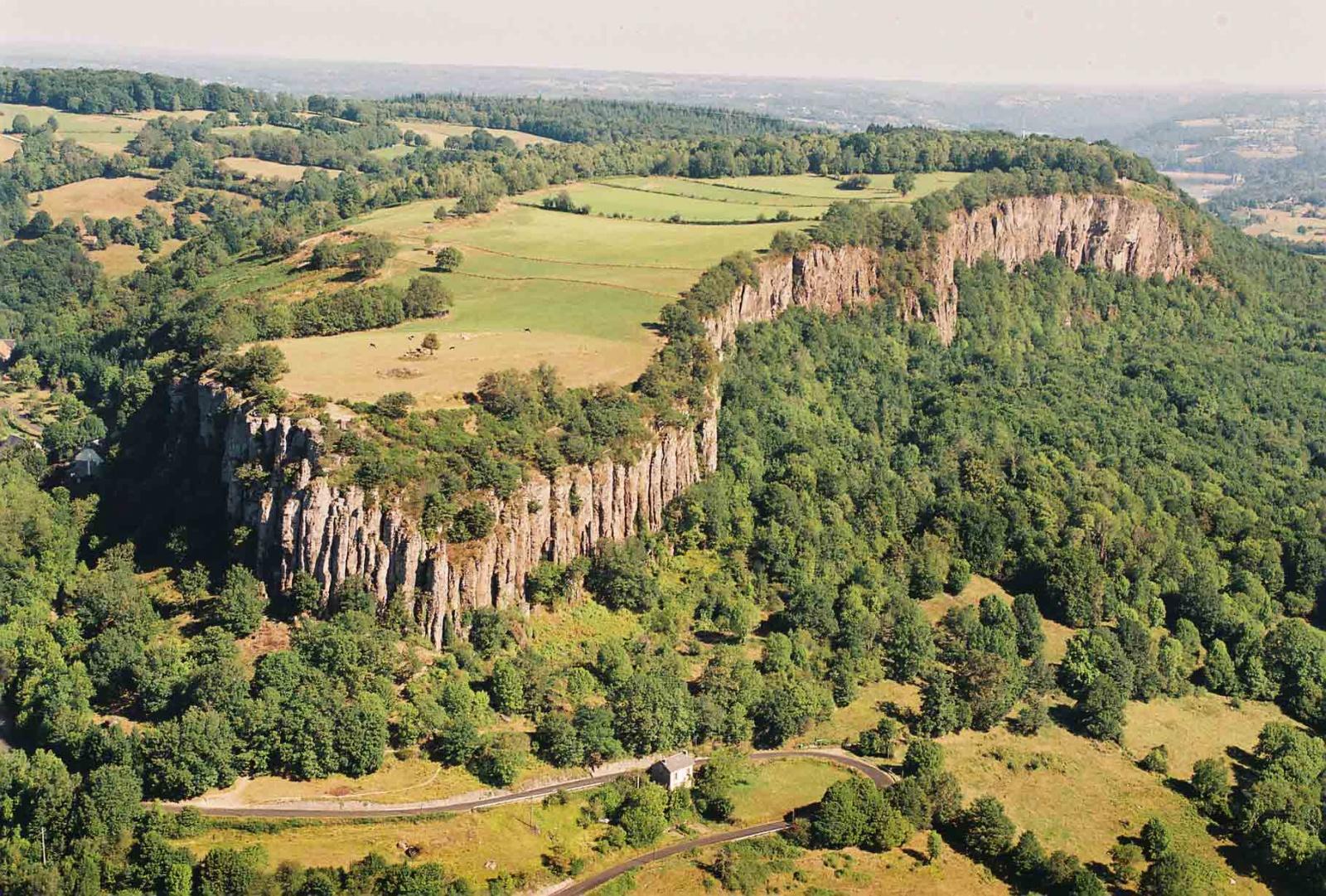 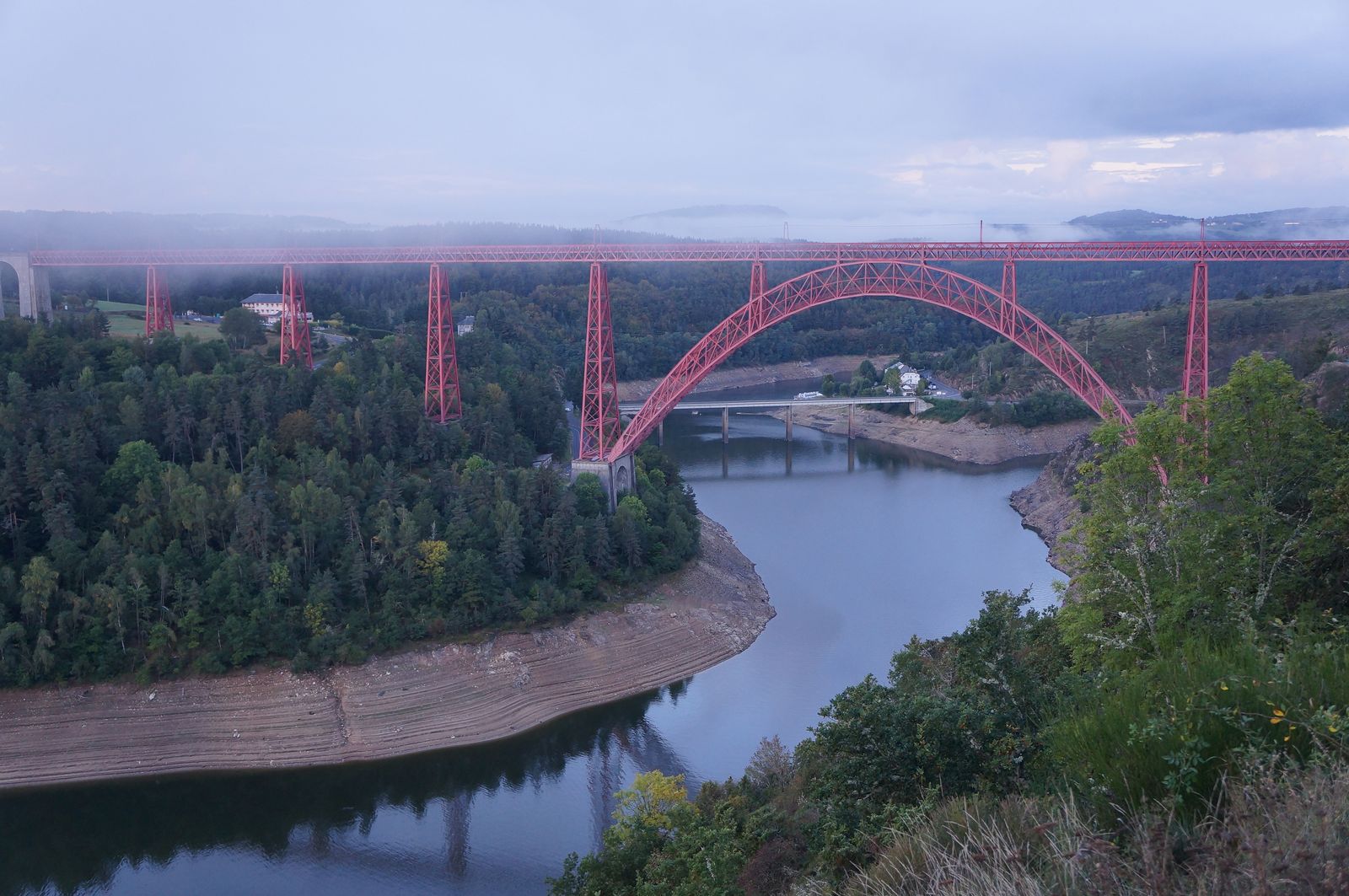 5 départements traversés :
Cantal, Puy de Dôme,  Aveyron, Haute-Loire, Corrèze















* * *
Principales villes & Sites :
Allanche, Blesle (site BPF)
Besse (site BPF), Lac Pavin, Bort les Orgues (site BPF)
Puy Mary, Vallée de la Jordanne
Aurillac, Conques (BPF)
Entraygues, Laguiole, Saint Urcize (BPF), Chaudes Aigues
Viaduc de Garabit, Saint Flour
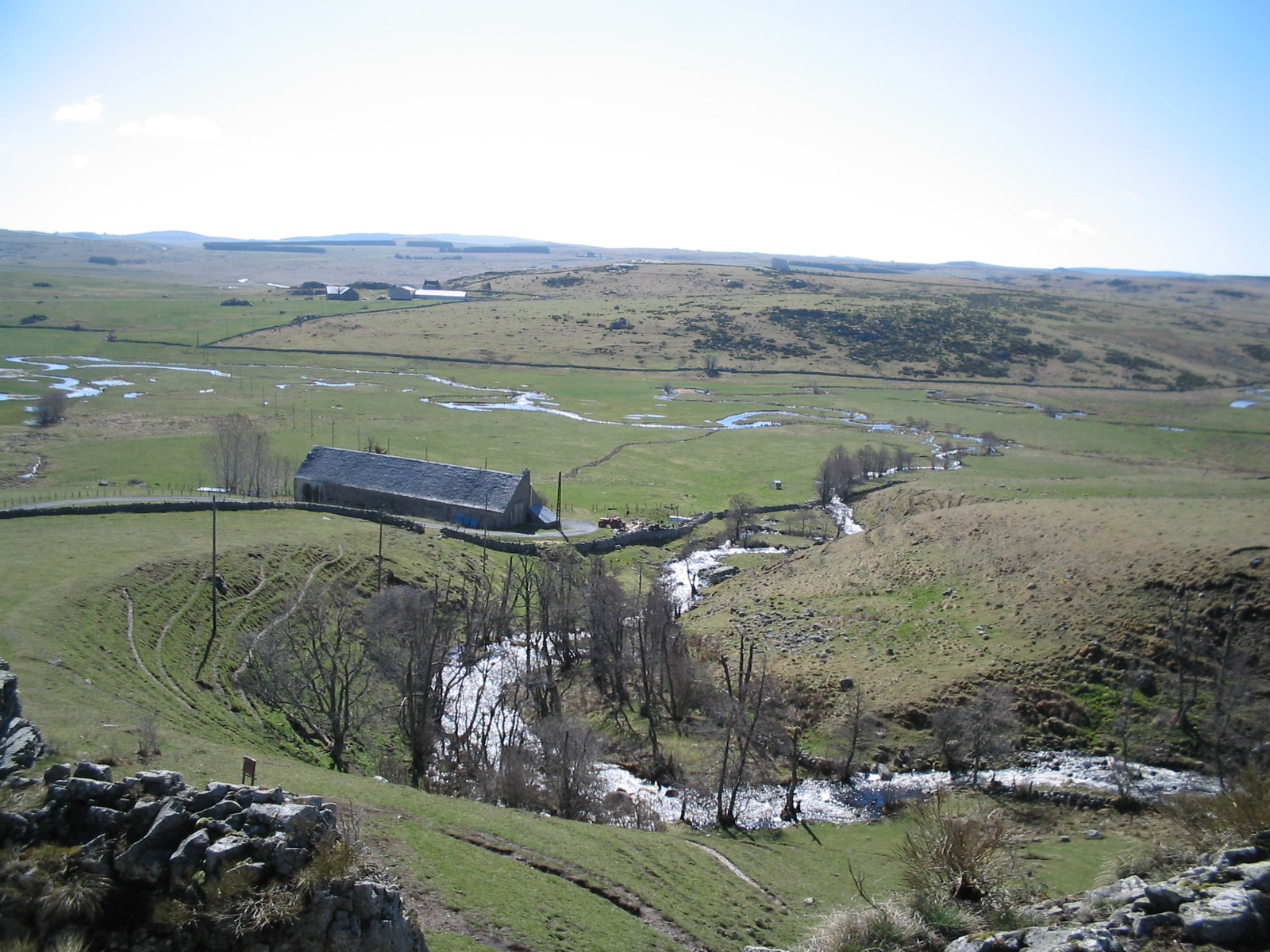 Combien ça coûte?
450€ / personne
 tous frais compris ( ½ pension, voyage, camion, pique-nique ).